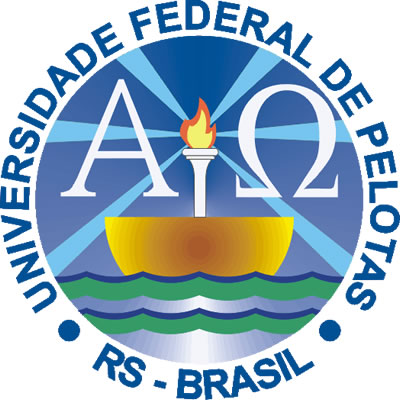 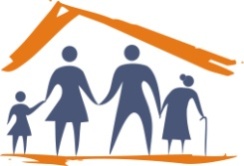 Melhoria da Atenção às Gestantes e Puérperas na Estratégia de Saúde da Família 4 - Bairro Barcelos no município de Cachoeira do Sul/RS
Autora: Laura Klein
Orientadora: Gilda Maria de Carvalho Abib El Halal
Introdução
O município - Cachoeira do Sul/RS
84 mil habitantes (IBGE, 2010)
Região centro-oriental do RS
5 Estratégias de Saúde da Família (ESF) 
4 Unidades Básicas de Saúde fixas e uma móvel (área rural)
Atendimento odontológico – 3 ESFs e 3 UBSs
Não há NASF ou CEO
Introdução
A ESF4 – Bairro Barcelos:
1 equipe
Não há saúde bucal
Área adscrita - 5435 habitantes (2011)
Número real de gestantes – média 15 
Número estimado através dos dados – 54
Cobertura pré-natal antes – 12%
Cobertura puerperal antes – 15%
Objetivo Geral
Melhorar a atenção no Pré-Natal e Puerpério
Metodologia
Monitoramento e Avaliação

Organização e Gestão do Serviço:
Cadastro das gestantes e puérperas
Organização da demanda 
Sistemas de alerta para exames 
Acesso facilitado a medicamentos e vacinas
Busca ativa
Metodologia
Vincular consulta puerperal e primeira consulta de puericultura
Ficha espelho e material guia impresso
Definição das atribuições

Engajamento público:
Grupos de gestantes e puérperas

Qualificação da prática clínica:
Capacitar a equipe
Metodologia
Logística
Manual Técnico de Pré Natal e Puerpério do Ministério da Saúde, 2012 
Guia Prático de consultas
Ficha espelho (UFPel)
Divulgação do projeto para a comunidade e para a equipe
Capacitação dos ACS
Disponibilização de mais horários para atendimento das gestantes e puérperas
Objetivo 1- Ampliar a cobertura de pré-natal e a atenção a puérperas
Meta: Alcançar 30% de cobertura do programa de pré-natal
Resultados:
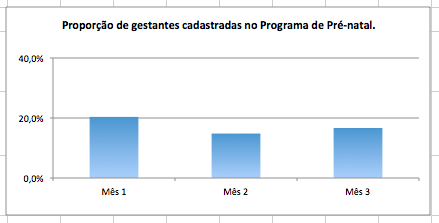 Meta: Garantir a 100% das puérperas cadastradas consulta puerperal antes dos 42 dias após o parto
Resultados:
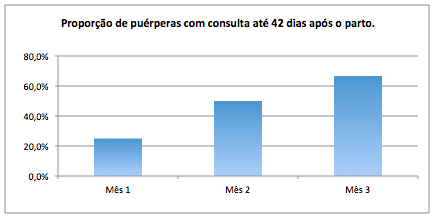 Objetivo 2 - Melhorar a qualidade da atenção ao pré-natal e puerpério realizado na Unidade
Meta: Garantir a 100% das gestantes o ingresso no primeiro trimestre de gestação
Resultados:
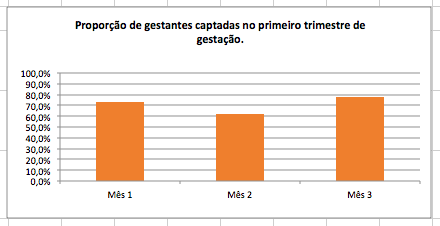 Meta: Realizar pelo menos um exame ginecológico por trimestre em 100% das gestantes
Resultados:
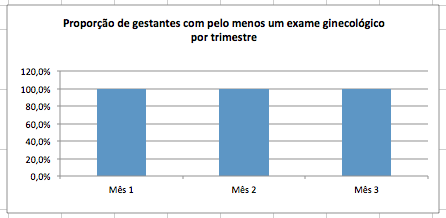 Meta: Realizar pelo menos um exame de mamas em 100% das gestantes
Resultados:
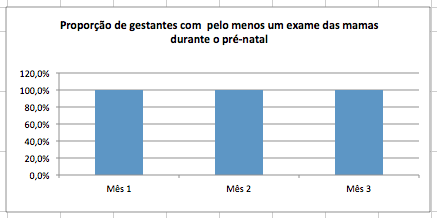 Meta: Garantir a 100% das gestantes a solicitação de exames laboratoriais de acordo com protocolo
Resultados:
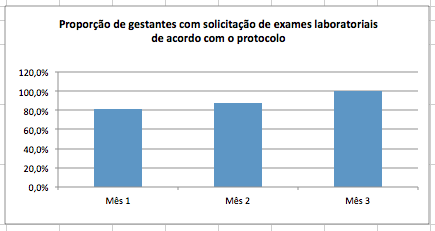 Meta: Garantir a 100% das gestantes a prescrição de sulfato ferroso e ácido fólico conforme protocolo
Resultados:
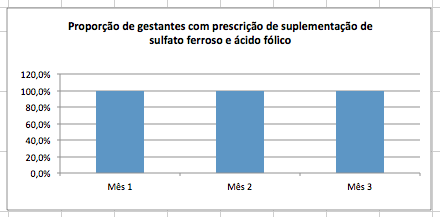 Meta: Garantir que 100% das gestantes com vacina antitetânica em dia
Resultados:
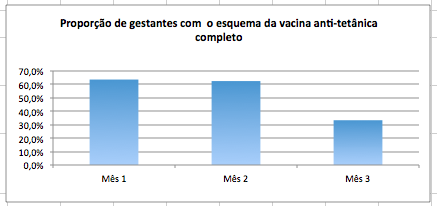 Meta: Garantir que 100% das gestantes com vacina contra hepatite B em dia
Resultados:
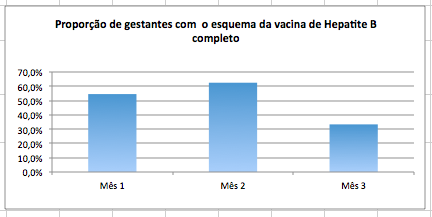 Meta: Examinar as mamas em 100% das puérperas cadastradas no Programa
Resultados:
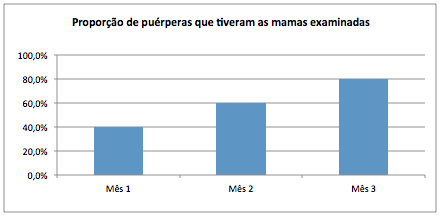 Meta: Examinar o abdome em 100% das puérperas cadastradas no Programa
Resultados:
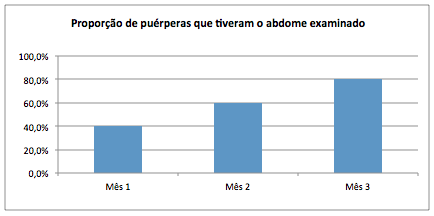 Meta: Realizar exame ginecológico em 100 % das puérperas cadastradas no Programa
Resultados:
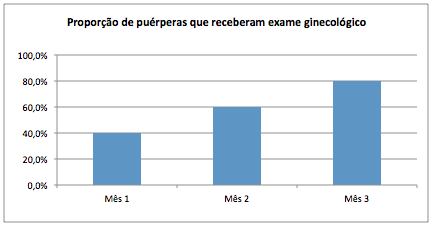 Meta: Avaliar o estado psíquico em 100% das puérperas cadastradas no Programa
Resultados:
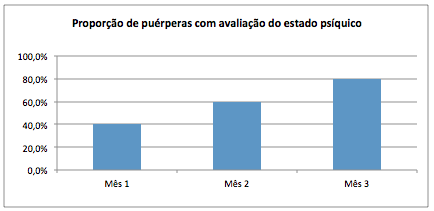 Meta: Avaliar intercorrências em 100% das puérperas cadastradas no Programa
Resultados:
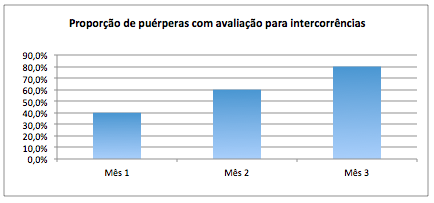 Meta: Prescrever a 100% das puérperas um dos métodos de anticoncepção
Resultados:
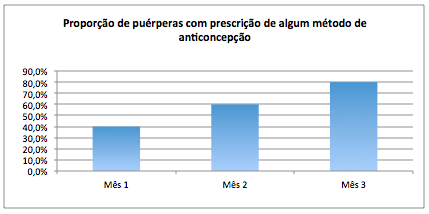 Objetivo 3 - Melhorar a adesão ao pré-Natal e ao puerpério
Meta: Realizar busca ativa de 100% das gestantes faltosas às consultas de pré-natal
Resultados:
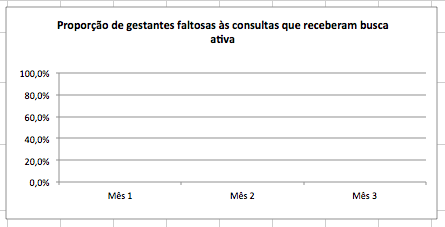 Meta: Realizar busca ativa de 100% das puérperas que não realizaram a consulta de puerpério até 30 dias após o parto
Resultados:
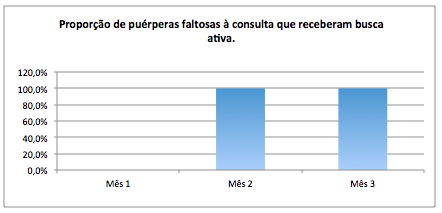 Objetivo 4 - Melhorar o registro do programa de pré-Natal e puerpério
Meta: Manter registro na ficha espelho de pré-natal/vacinação em 100% das gestantes
Resultados:
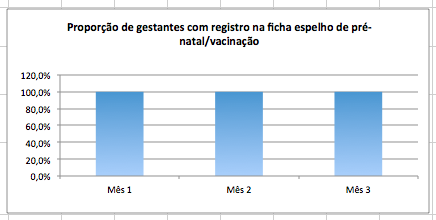 Meta: Manter registro na ficha de acompanhamento do Programa 100% das puérperas
Resultados:
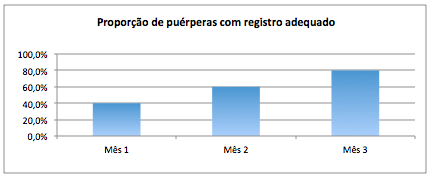 Objetivo 5 - Realizar avaliação de risco gestacional
Meta: Avaliar risco gestacional em 100% das gestantes
Resultados:
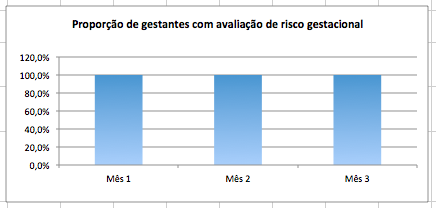 Objetivo 6 - Promover a saúde no pré-Natal e puerpério
Meta: Garantir a 100% das gestantes orientação nutricional durante a gestação
Resultados:
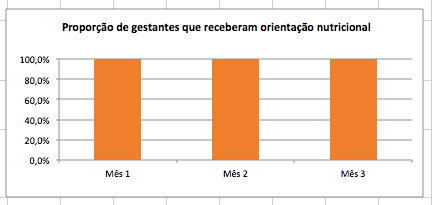 Meta: Promover o aleitamento materno junto a 100% das gestantes
Resultados:
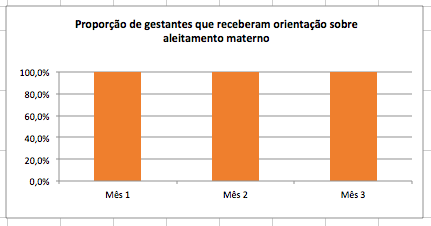 Meta: Orientar 100% das gestantes sobre os cuidados com o recém-nascido (teste do pezinho, decúbito dorsal para dormir)
Resultados:
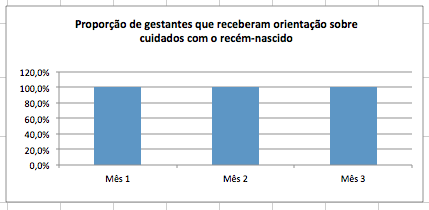 Meta: Orientar 100% das gestantes sobre anticoncepção após o parto
Resultados:
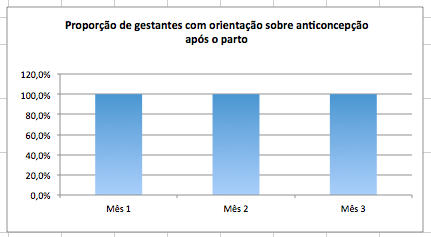 Meta: Orientar 100% das gestantes sobre os riscos do tabagismo e do uso de álcool e drogas na gestação
Resultados:
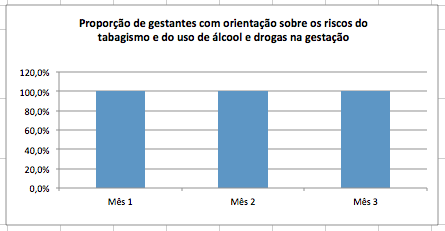 Meta: Orientar 100% das puérperas cadastradas no Programa sobre os cuidado do recém-nascido
Resultados:
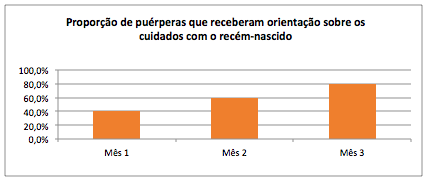 Meta: Orientar 100% das puérperas cadastradas no Programa  sobre aleitamento materno exclusivo
Resultados:
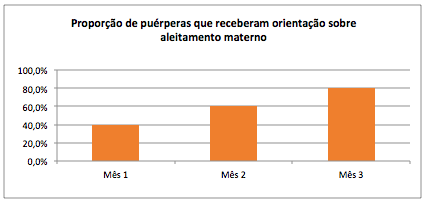 Meta: Orientar 100% das puérperas cadastradas no Programa de Pré-Natal e Puerpério sobre planejamento familiar
Resultados:
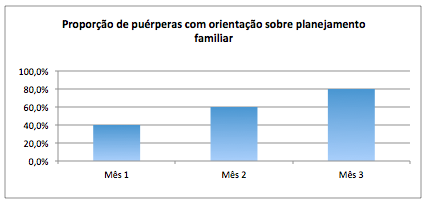 Meta: avaliação odontológica
Resultados:
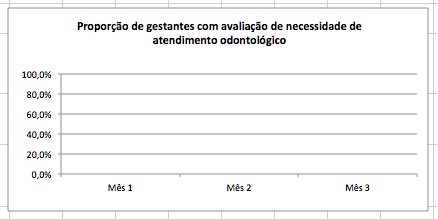 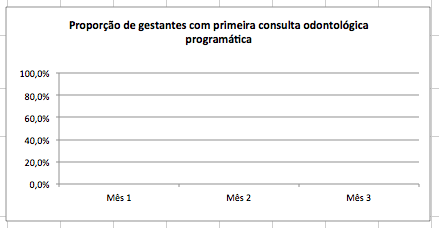 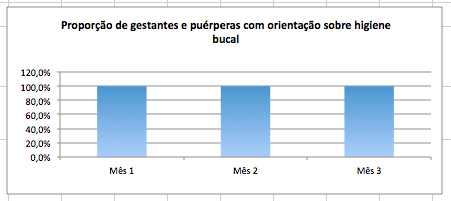 Discussão
Equipe  integração, conhecimento, divisão de tarefas, trabalho em equipe

Serviço  acesso facilitado, ampliação de doatendimento, melhora na qualidade

Comunidade  qualidade, acesso facilitado

Continuidade  ampliar a cobertura, divulgando a qualidade do serviço
Reflexão crítica sobre o processo pessoal de aprendizagem
No início… a certeza de um árduo trabalho em frente e insegurança quanto a possibilidade de alcançar os resultados esperados

Durante… a satisfação de dentro dos prazos estipulados, o apoio e comprometimento da equipe na realização das tarefas

Depois… a realização pessoal e profissional e a esperança que o trabalho se perpetue e siga melhorando
Obrigada!
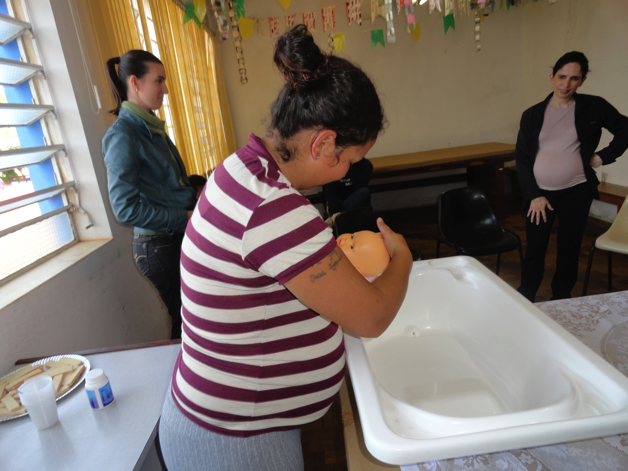 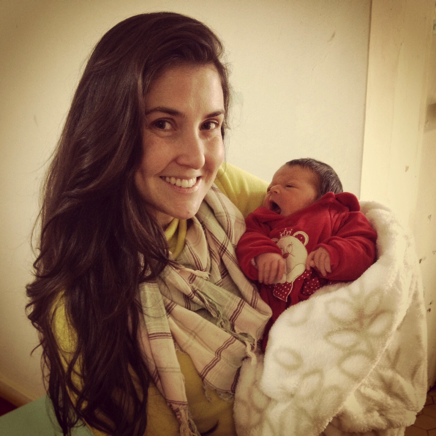 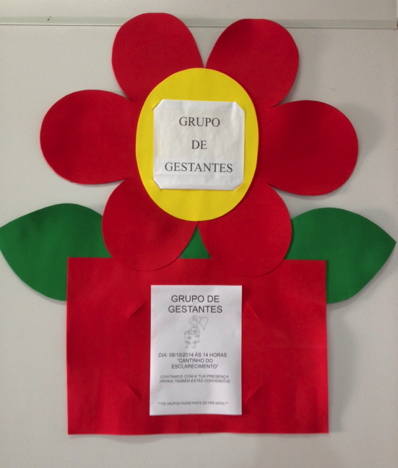 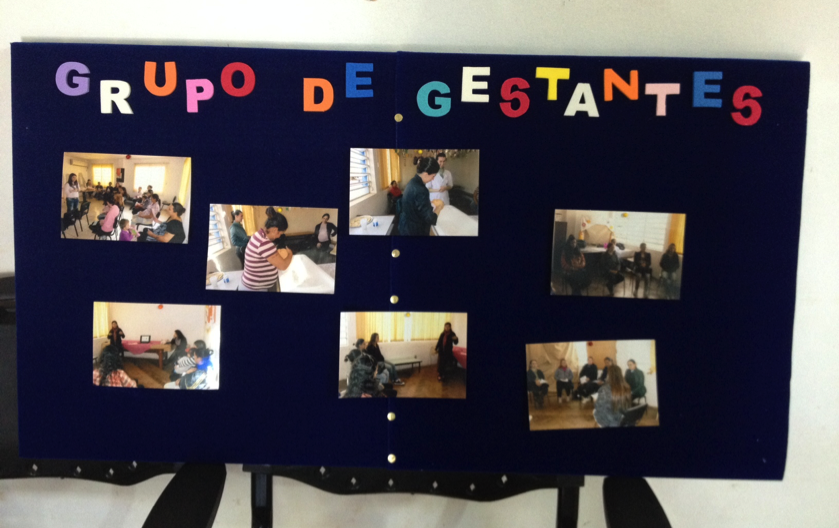 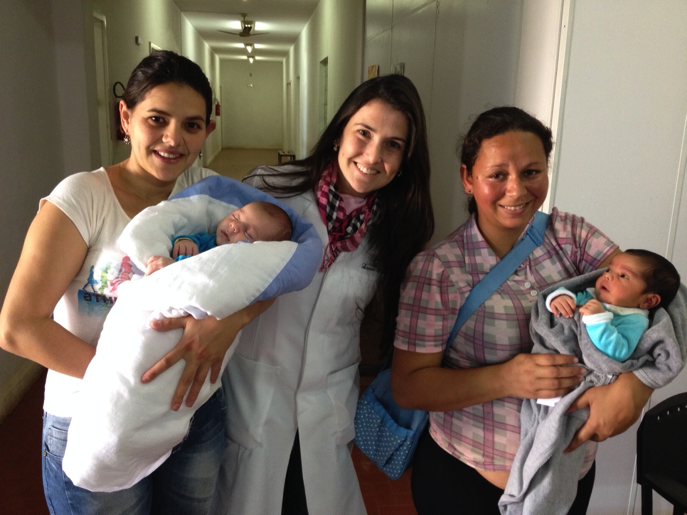